Exponential growth and decay
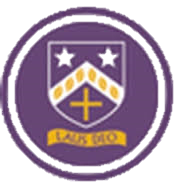 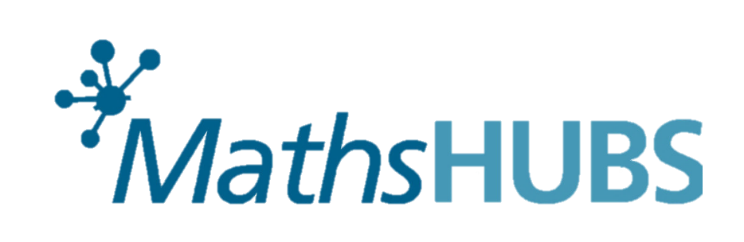 The function of growth and decay
Changing shape
How does changing the value of A, b and k change the shape of the graph?
Which represent growth, which represent decay?
What scenarios relate to these graphs?
Sketch the graph you’ve been given and conclude on these.
Changing A
The bigger the magnitude of A, the bigger the gradient of the curve.
The value of A is the y-intercept and represents the initial quantity of y (when x=0)
Negative values of A result in the curve bending in the opposite direction.
Changing b
The bigger the magnitude of b, the bigger the gradient of the curve.
If b > 1, the graph represents growth.
If b = 1, the graph represents a constant value.
If 0 < b < 1, the graph represents decay.
Changing k
The bigger the magnitude of k, the bigger the gradient of the curve.
If k > 0, the graph represents growth.
If k = 0, the graph represents a constant value.
If k < 0, the graph represents decay.